Club Visits
Re-name Yourself in Zoom
(include your role)
Example: AD Sandy Chen
For Technology Support
Chat with Zoom Master
Club Visits
Session #
Please “re-name” yourself to include your role
(Example: VPE Sandy Chen)
Receive session workbook in chat
Agenda
Club Visits
What is a Successful         Club Visit? 
Club Visit Outcomes
Identify
Recognize
Develop
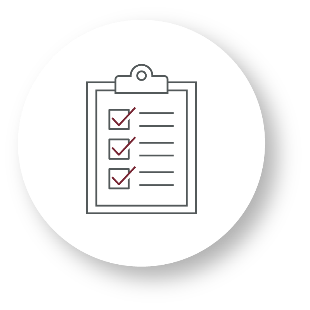 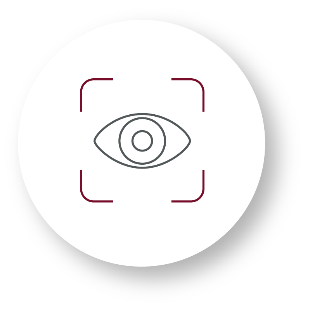 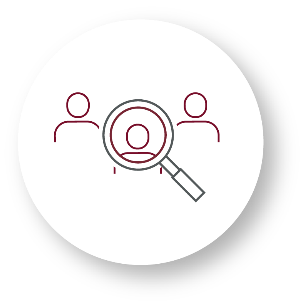 Identify what a successful club visit looks like
Recognize club visit outcomes
Develop strategies to hold productive and successful club visits
What is a Successful Club Visit?
Breakout Room Activity: Visits that Count
Breakout Room Tips
Click “Join Breakout Room” button 
Use Zoom tools as needed (Share Screen, Annotate, Whiteboard)
Assign a Timekeeper 
Watch for Broadcast and Chat messages
Use “Ask For Help” button
Join Breakout Room
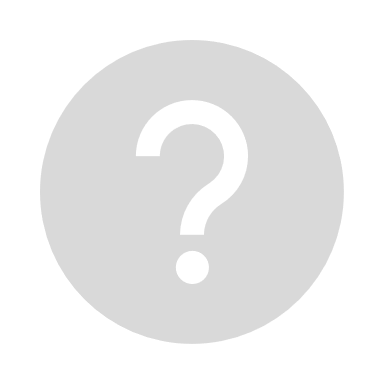 Visits that Count Activity Instructions
Join your team in a breakout room (automatic)
Use the guiding questions to discuss and define what a successful club visit is.
Select a spokesperson to present your group’s description of what a successful club visit fur up to 1-2 minutes.
You have 15 minutes
Start on page 2 in your Session Workbook
Present your results, key ideas, and recommendations for each phase
(1-2 minutes per team)
Review: Successful Club Visits
Preparation is the key to successful club visits
Club Visit Outcomes
What can you accomplish during a club visit?
Breakout Room Activity: Success and Support
Breakout Room Tips
Click “Join Breakout Room” button 
Use Zoom tools as needed (Share Screen, Annotate, Whiteboard)
Assign a Timekeeper 
Watch for Broadcast and Chat messages
Use “Ask For Help” button
Join Breakout Room
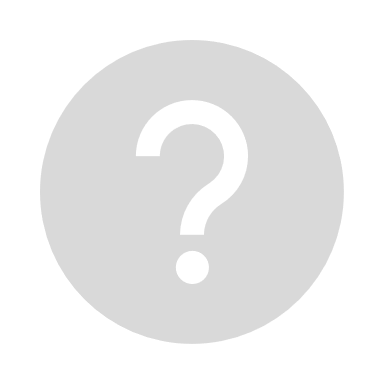 Success and Support Activity Instructions
Join your team in a breakout room (automatic)
Using the table in the Participant Workbook, discuss common challenges clubs face and match resources that will help a club experiencing that challenge.  
You have 25 minutes
Start on page 3 in your Session Workbook
What are some of the key areas of success that you can see using the Dashboard before you visit a club?
What successes can you easily identify during a visit?
What are some common issues that a club may need support in? 
What resources can you give to support them?
What other ways can you add value to a club during your visit?
Review: Success and Support
Be ready to recognize successes and support clubs to succeed
Conclusion
Club Visits
What is a Successful         Club Visit? 
Club Visit Outcomes
What is one thing you learned from this session that you will implement in your club visits?
Session Assessment
Go to link in Chat
You have 5 minutes
[Insert text]